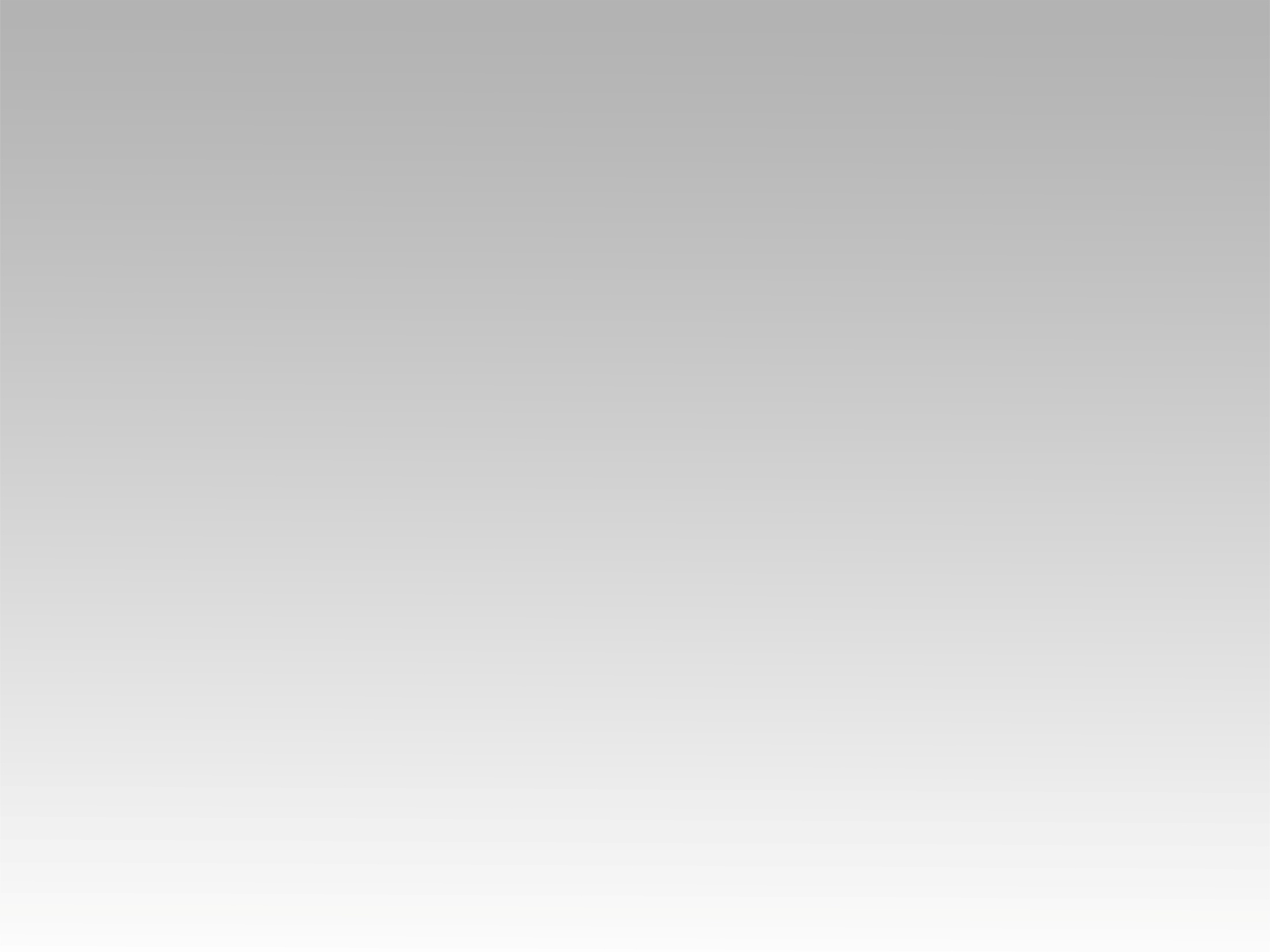 ترنيمة
السما دي لينا و ضامنينها
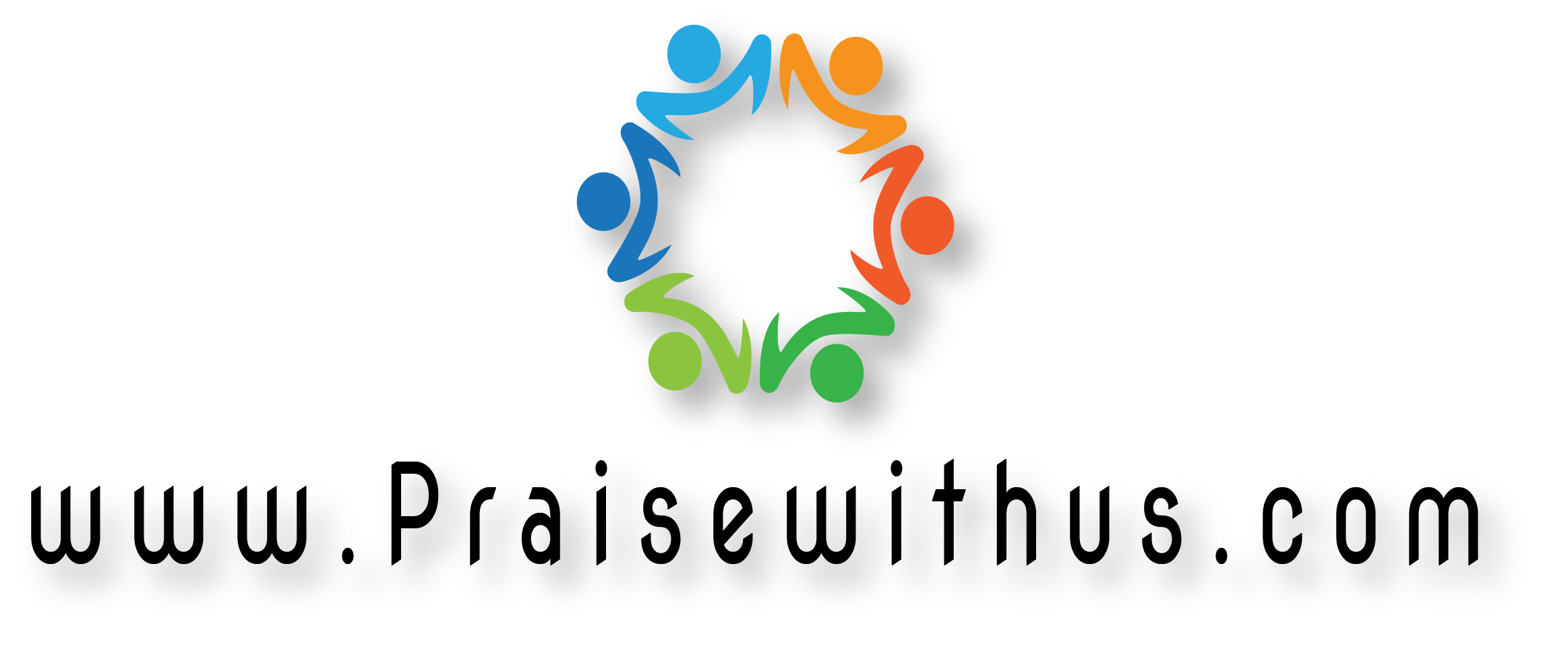 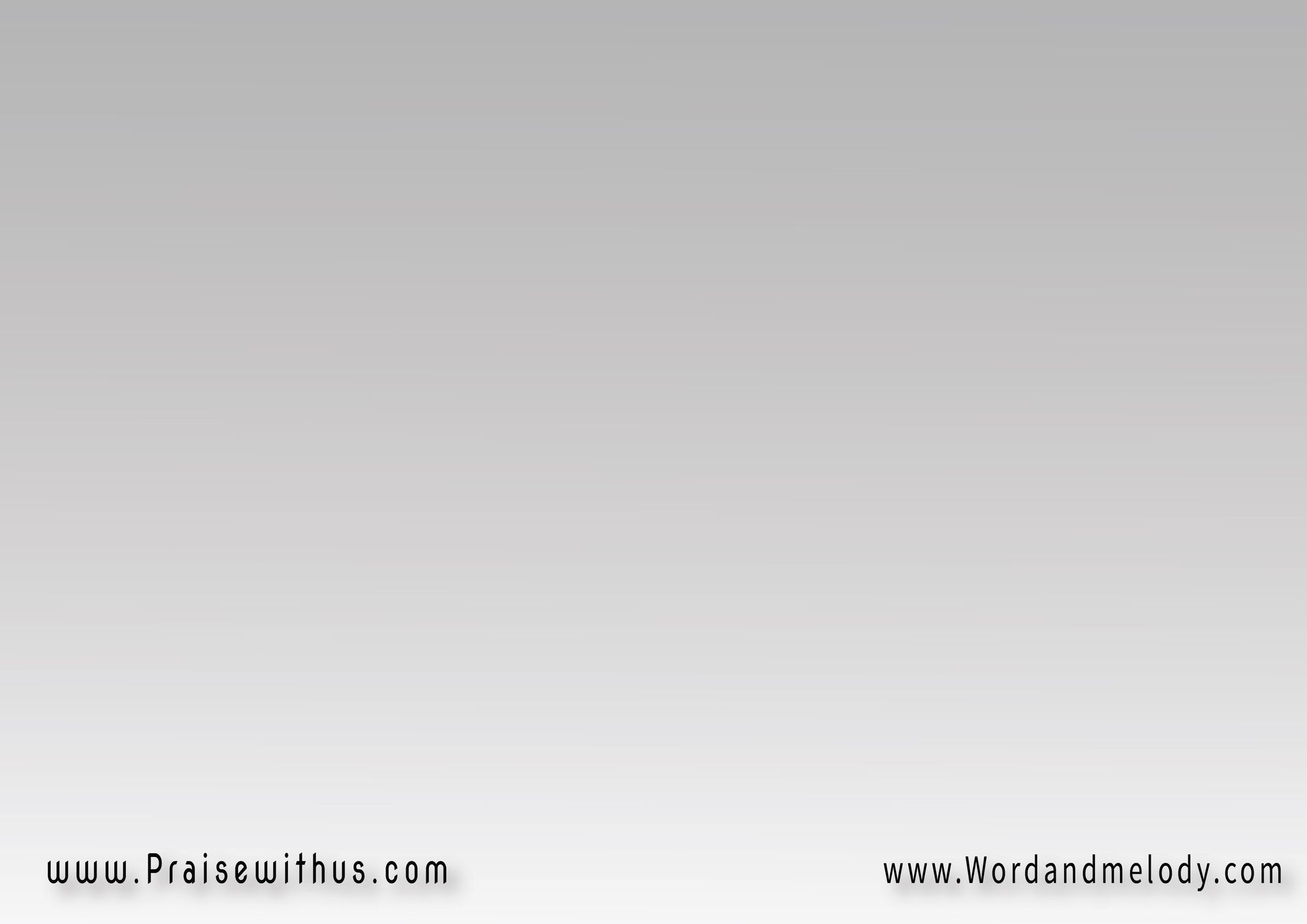 القرار:
السما دي لينا وضامنينها
على حساب دم يسوعنــا
بدء المشوار و احنا وياه
واللي بداهـــا يكملهـــــا
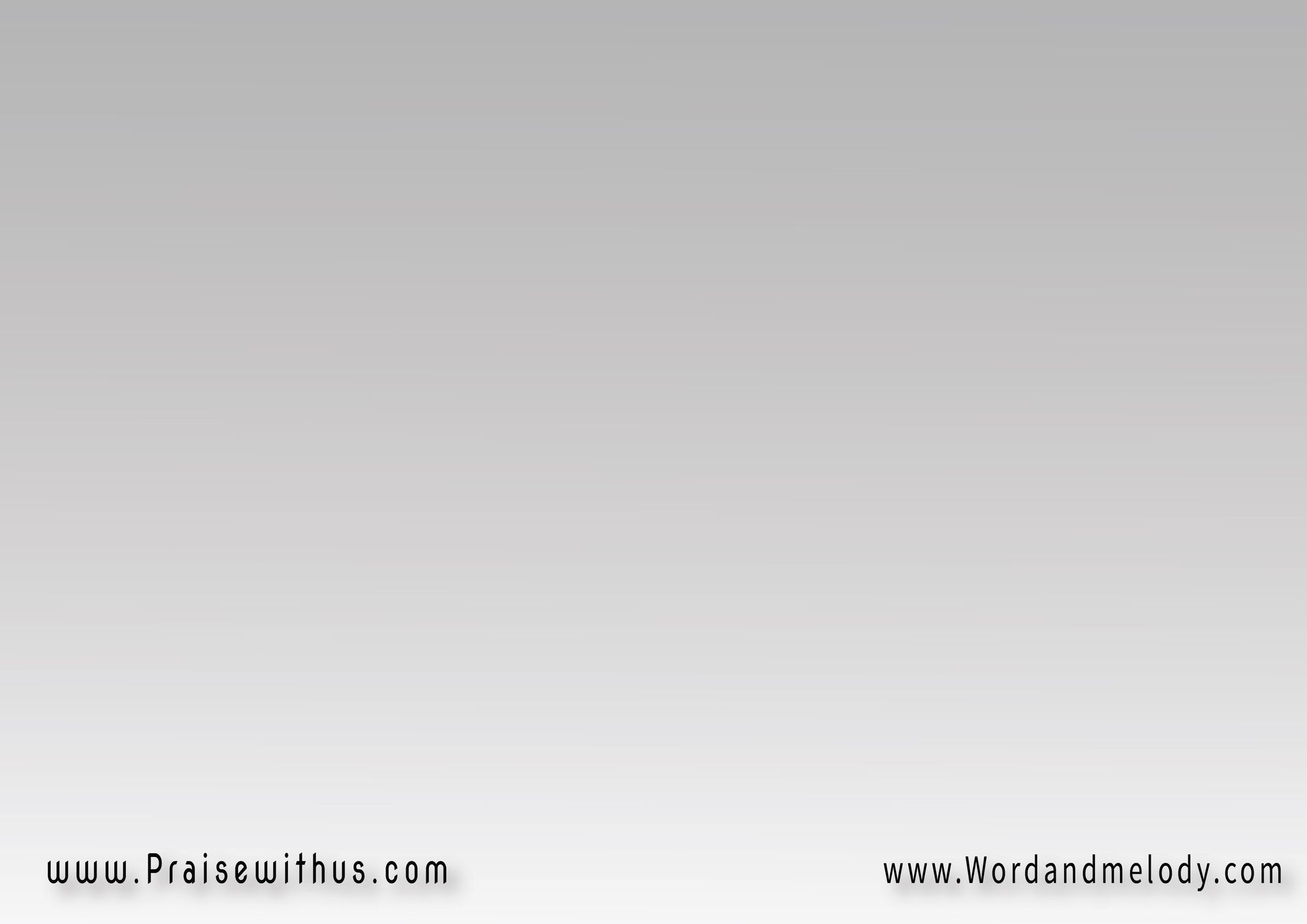 1-
بيقولوا بنخاف طب بنخاف ليه
والرب نقشنا على كفيه
رفيق غربتنا زيه مافيش
وعينه علينا سهرانة
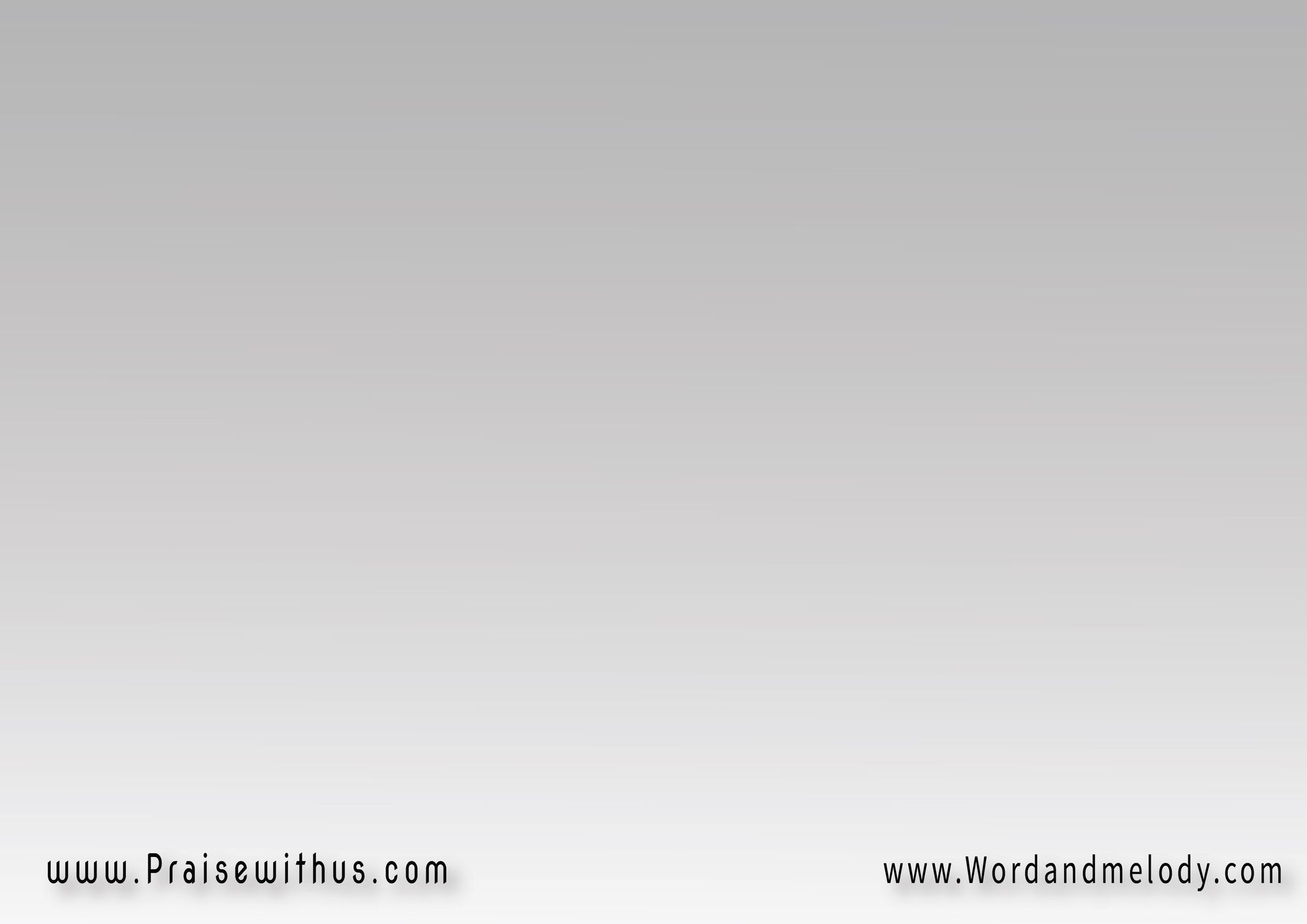 القرار:
السما دي لينا وضامنينها
على حساب دم يسوعنــا
بدء المشوار و احنا وياه
واللي بداهـــا يكملهـــــا
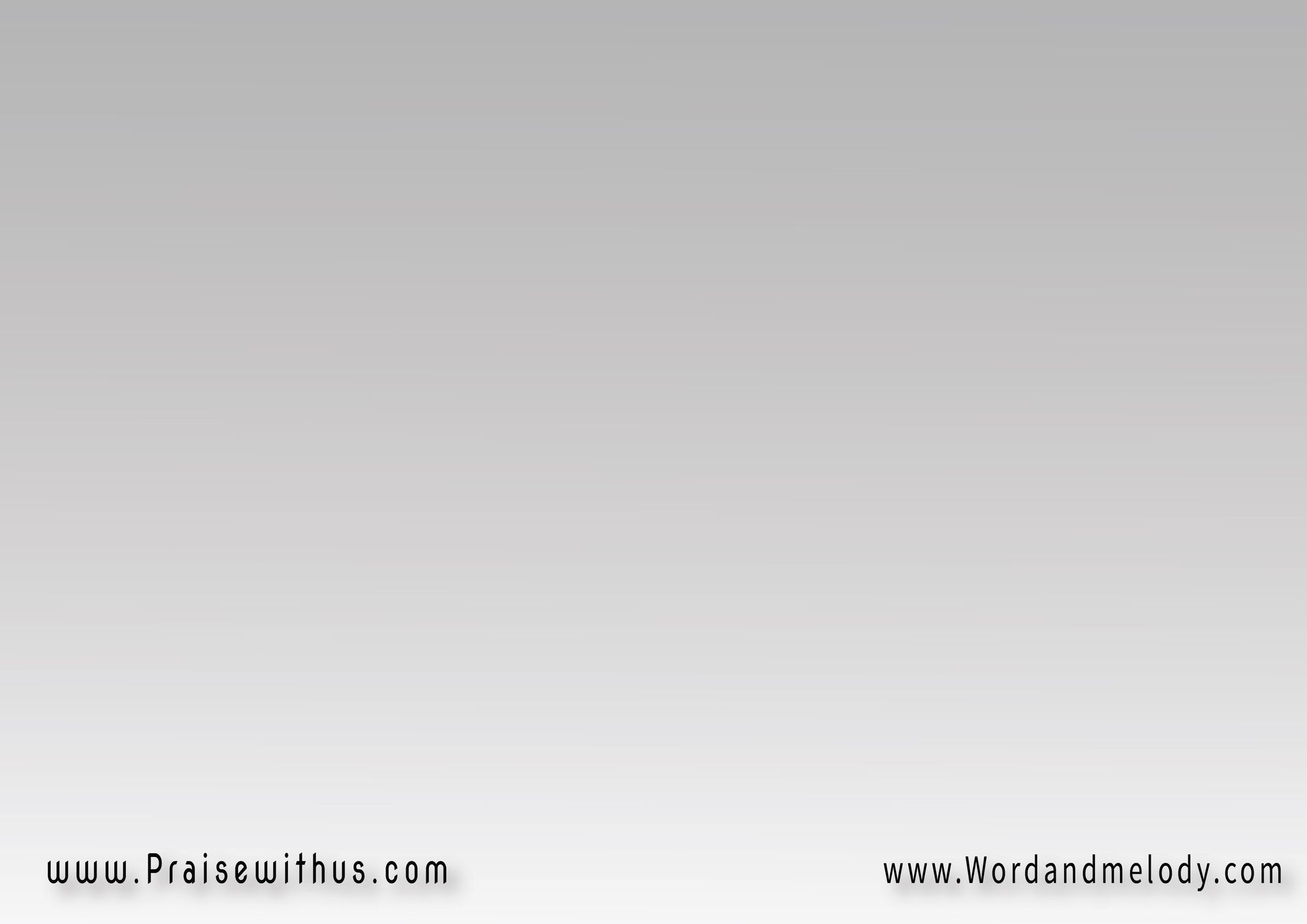 2-
يا فرحتنا يافرحتنا 
يسوعنا مصدر سعادتنا
ساير قدامنا في رحلتنا 
والرحلة معاه مضمونة
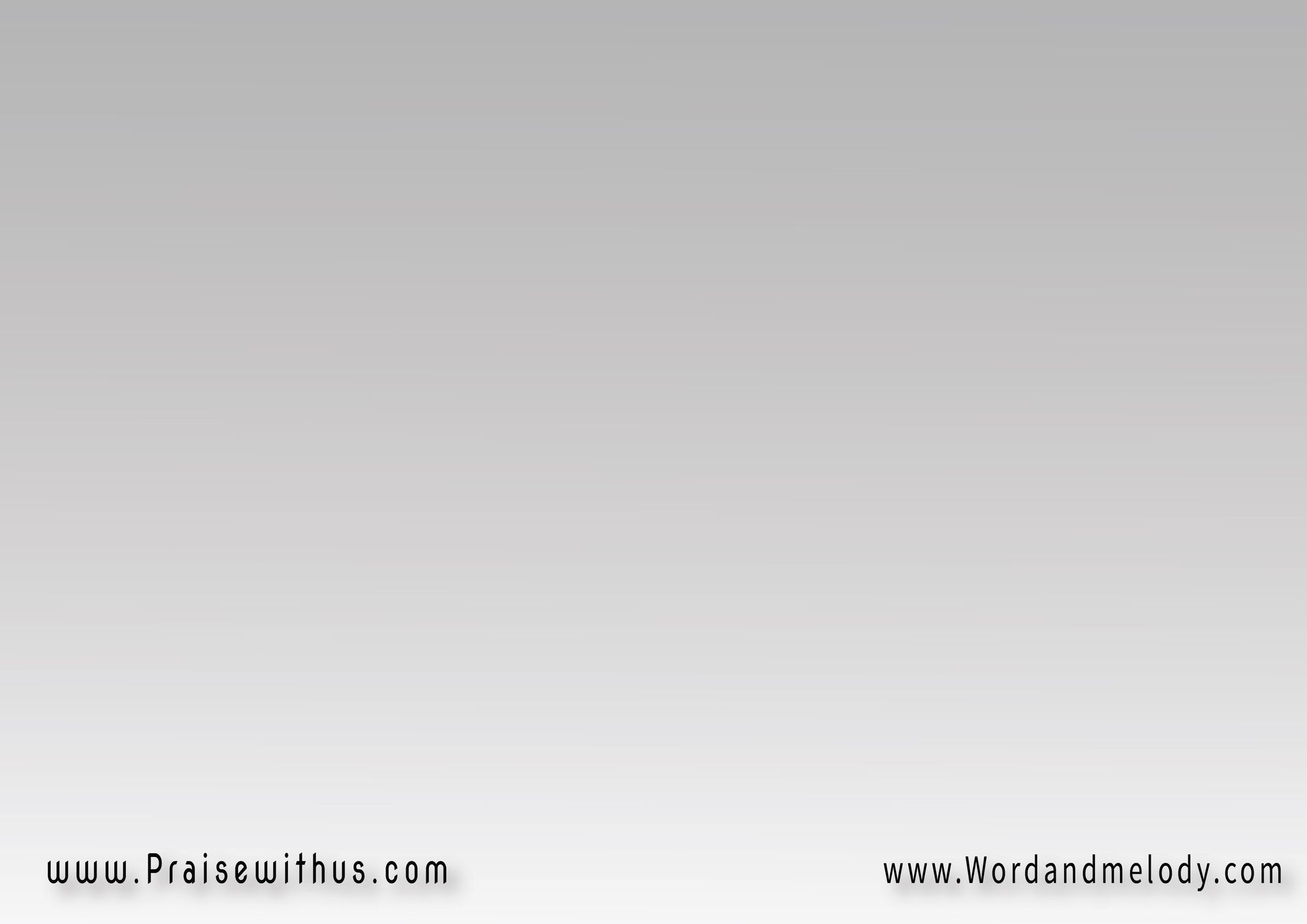 القرار:
السما دي لينا وضامنينها
على حساب دم يسوعنــا
بدء المشوار و احنا وياه
واللي بداهـــا يكملهـــــا
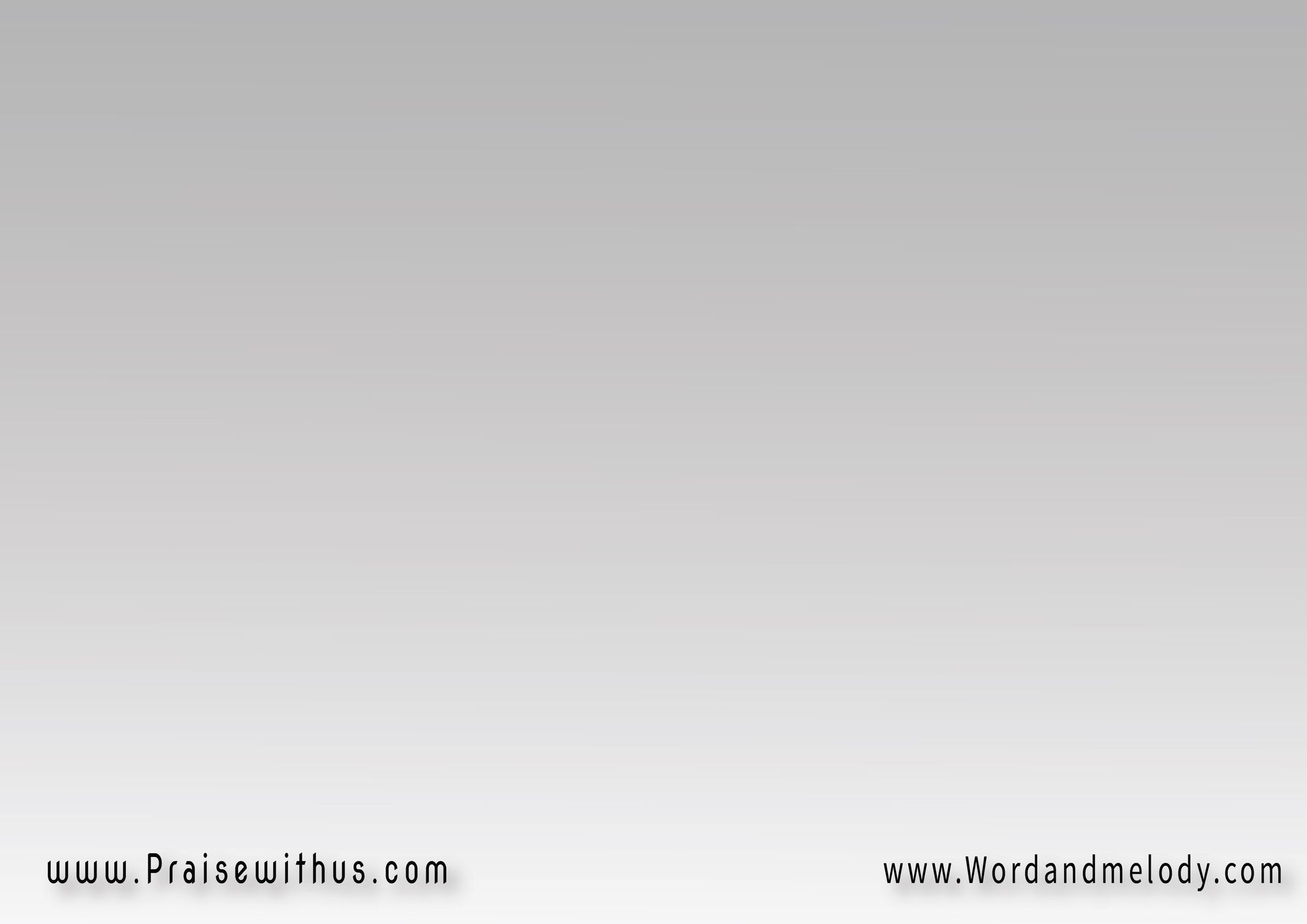 3-
قرب يجينا اللي وعدنا
من أقصى الأرض يجمعنا
ننسى النحيب لما الحبيب 
على صدره الغالي يتكئنا
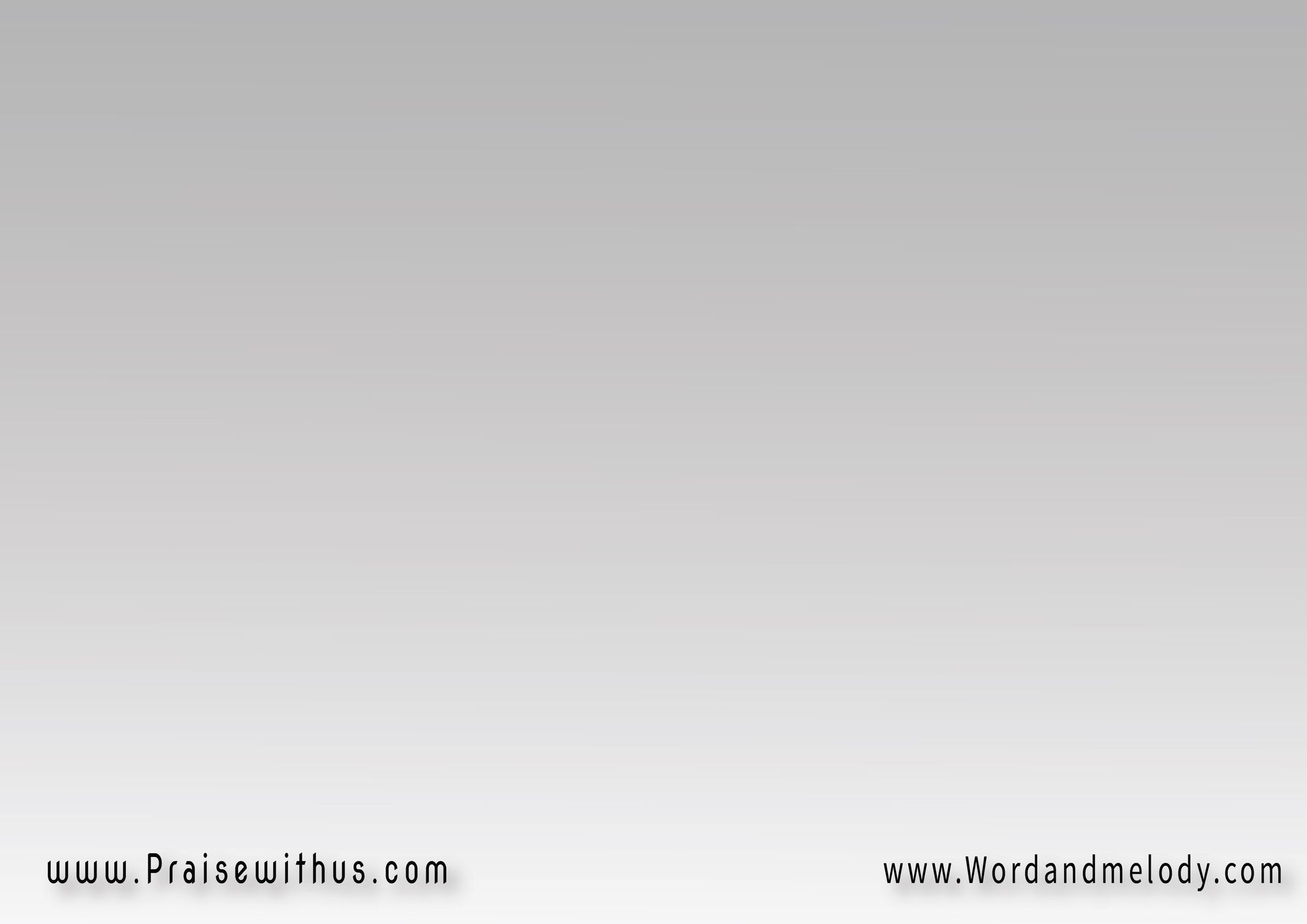 القرار:
السما دي لينا وضامنينها
على حساب دم يسوعنــا
بدء المشوار و احنا وياه
واللي بداهـــا يكملهـــــا
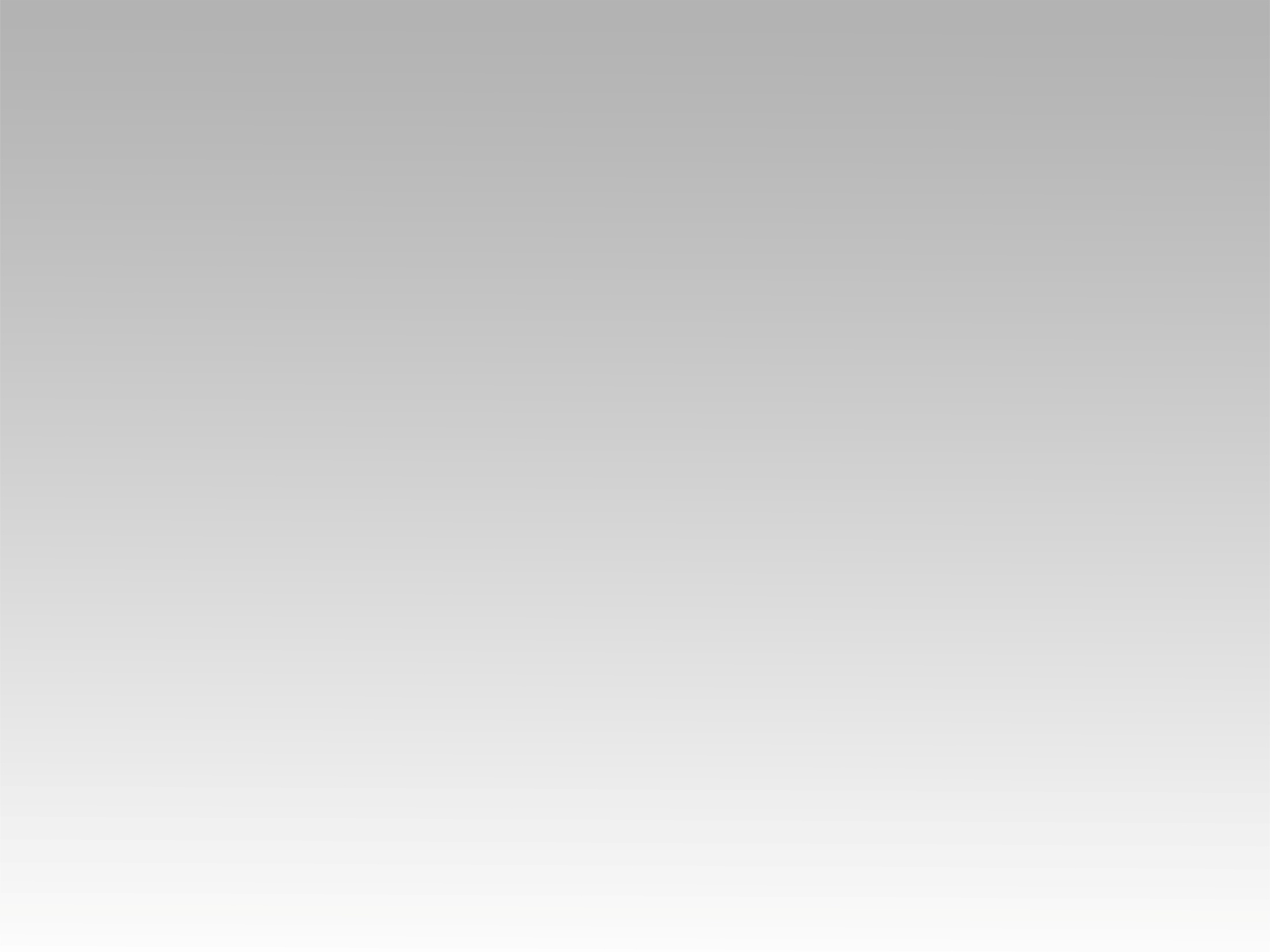 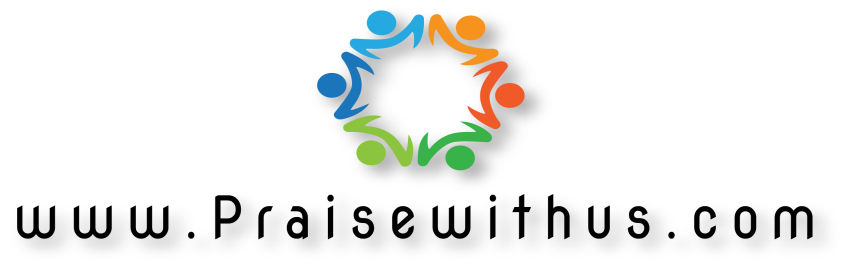